Rates
Understanding Rates and Unit Rates
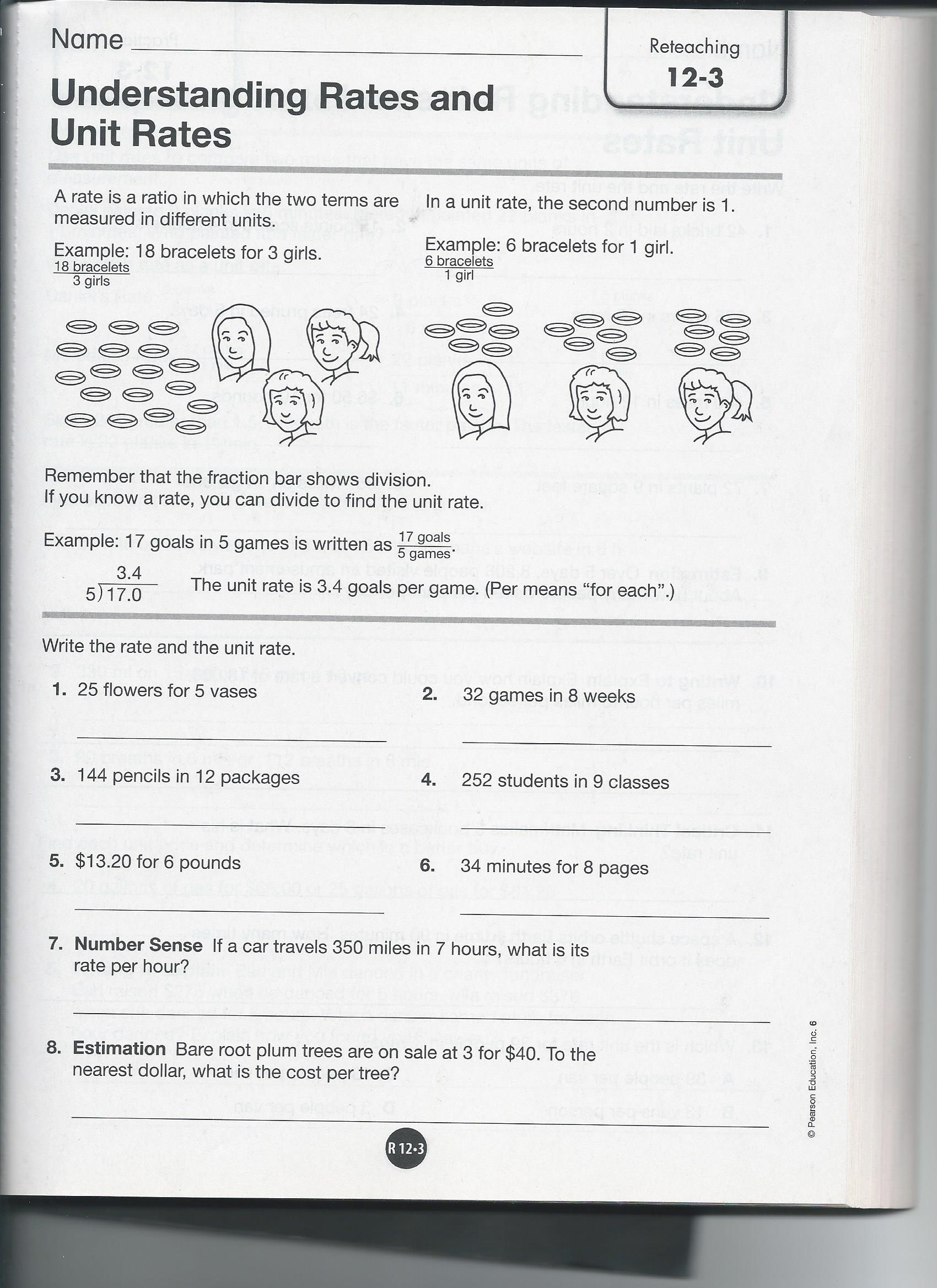 Walmart Does it For You
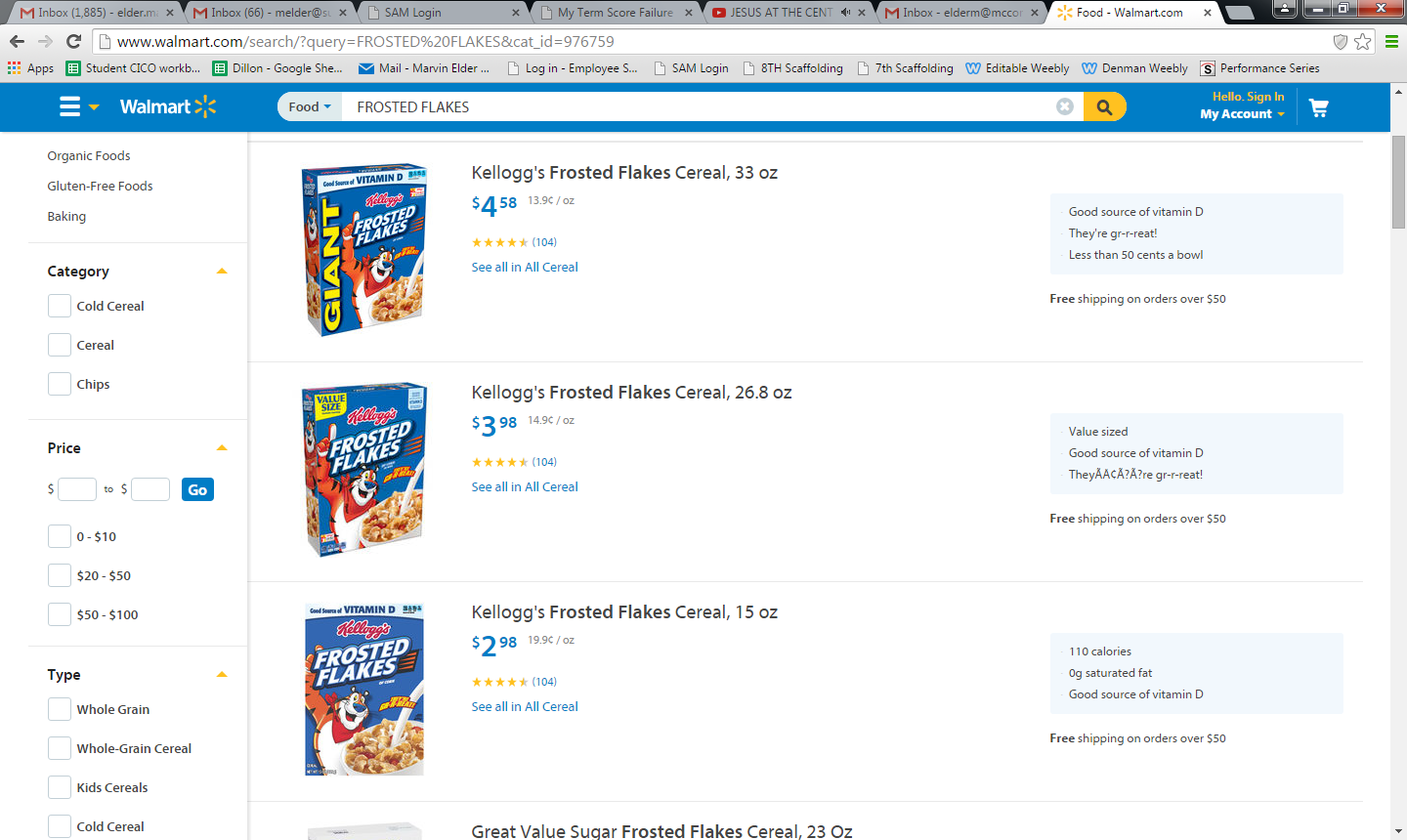 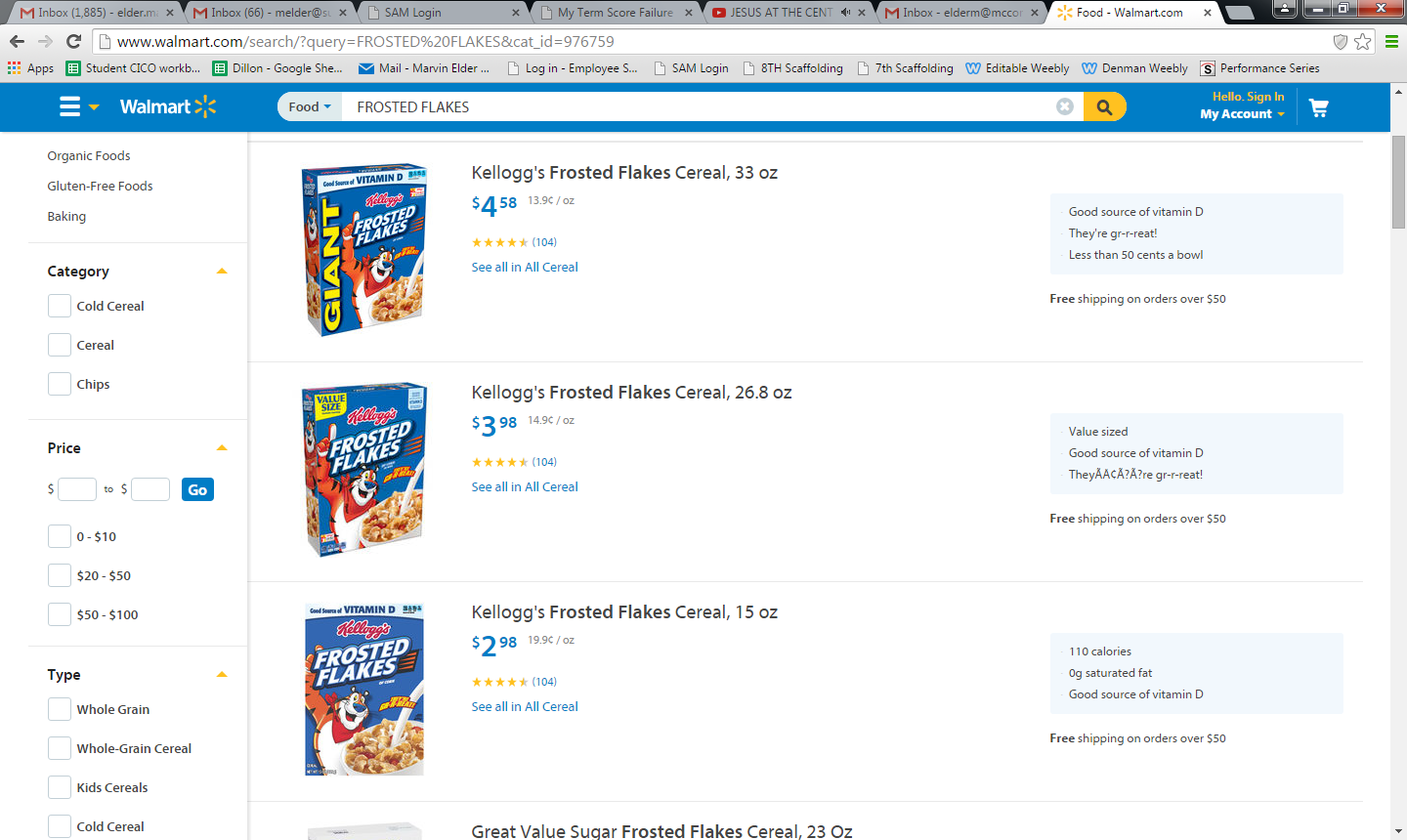 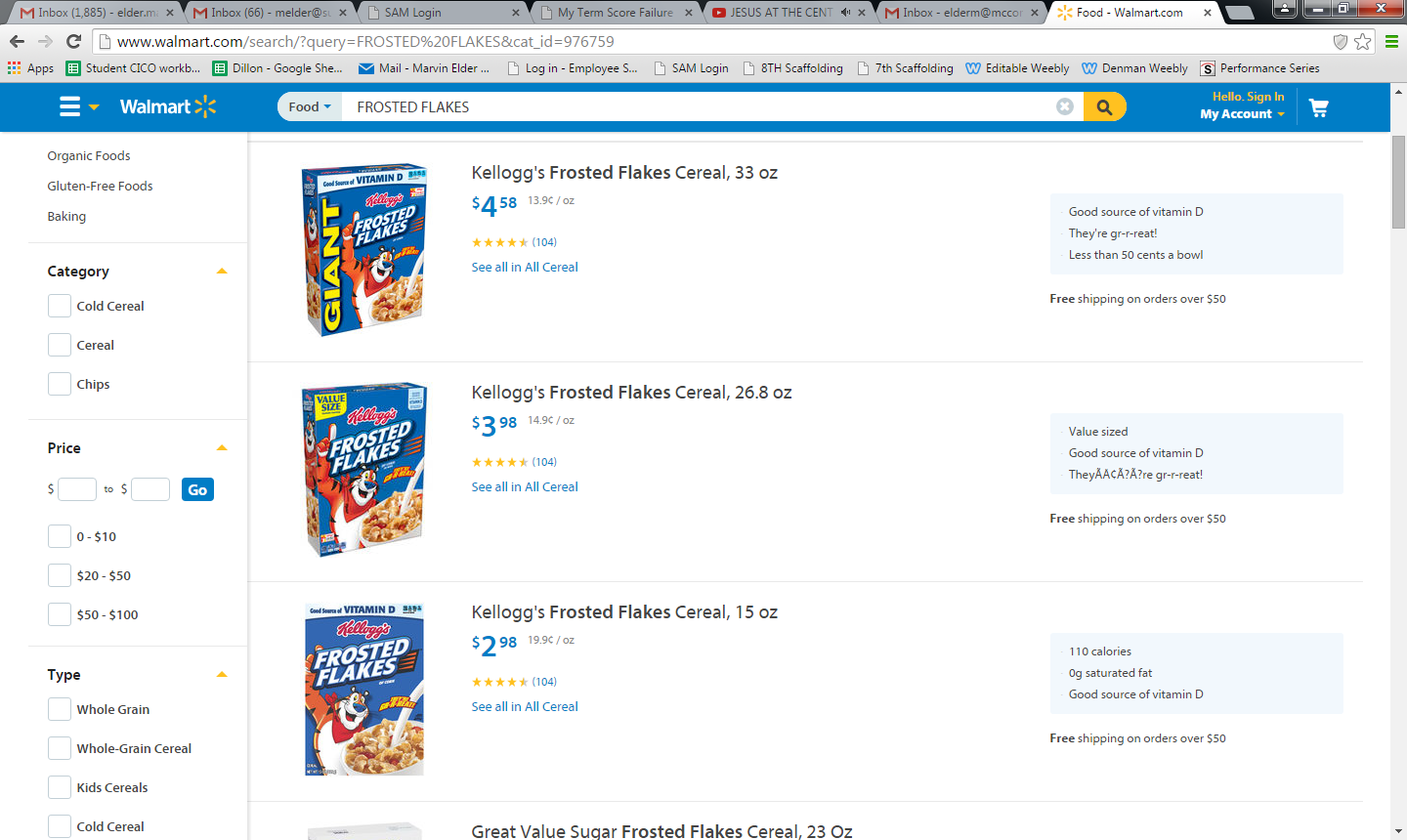 In this case, it was cheaper to buy the biggest box.
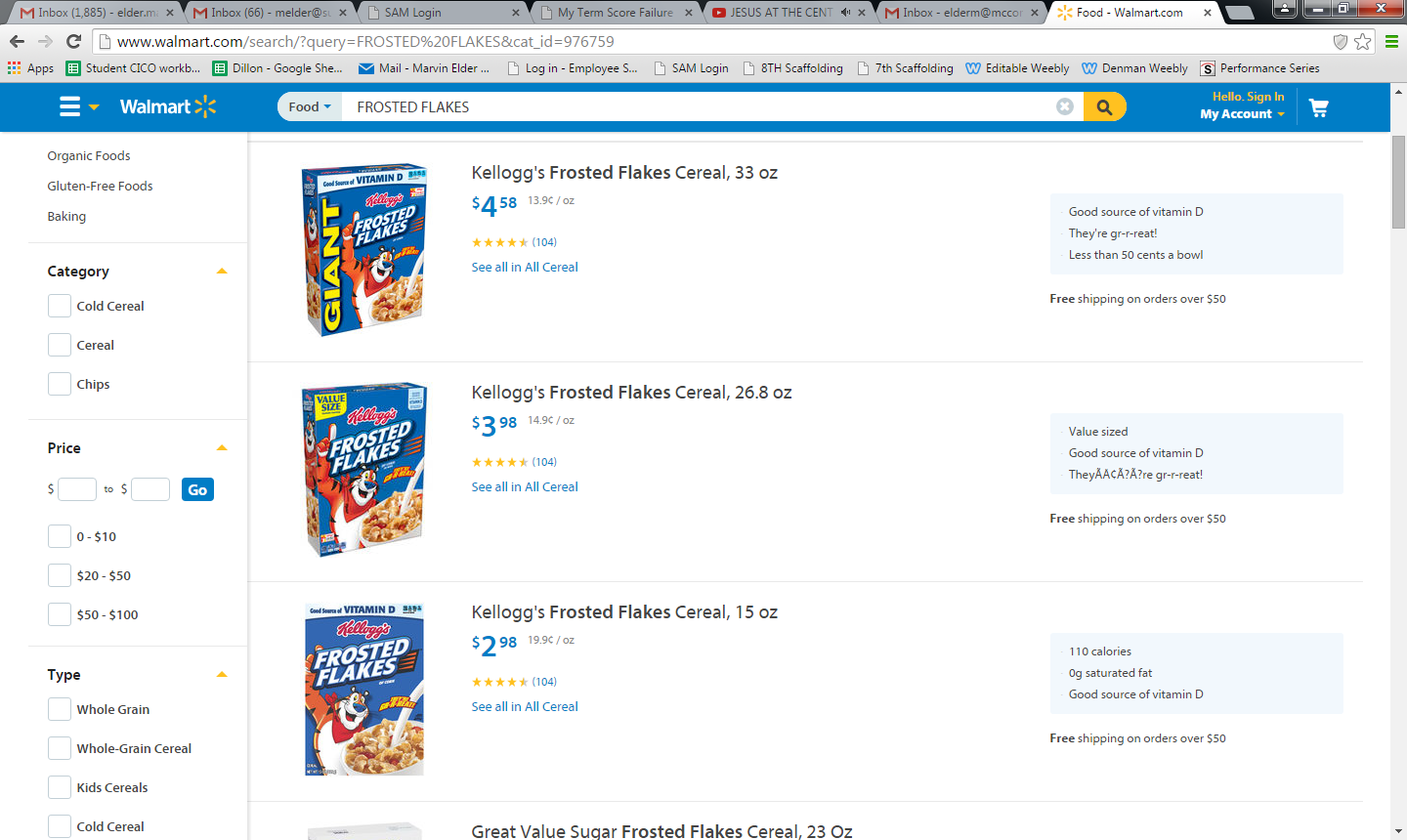 Example 1
Finding an Equivalent Rate
Just Divide the First Fraction
26
3
78
- 6
  18
- 18
     0
Homework Problems for Day 1
Find each unit rate.  Round to the nearest hundredth if necessary.
1.  $156 for 3 books
2.  115 miles in 2 hours
3.  8 hits in 22 games
4.  65 miles in 2.7 hours
5.  2,500 Calories in 24 hours
Homework Problems for Day 2
Find each unit rate.  Round to the nearest hundredth if necessary.
1.  $112 in 8 hours
2.  150 miles in 6 gallons
3.  49 points in 7 games
4.  105 students in 3 classes
5.  120 problems in 4 weeks